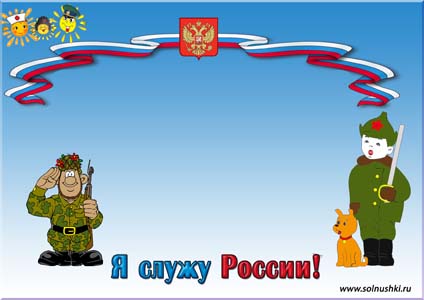 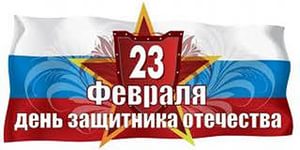 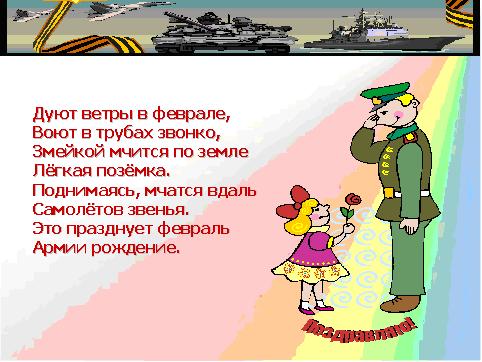 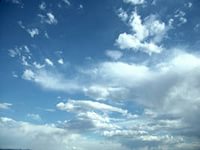 Виды вооруженных сил
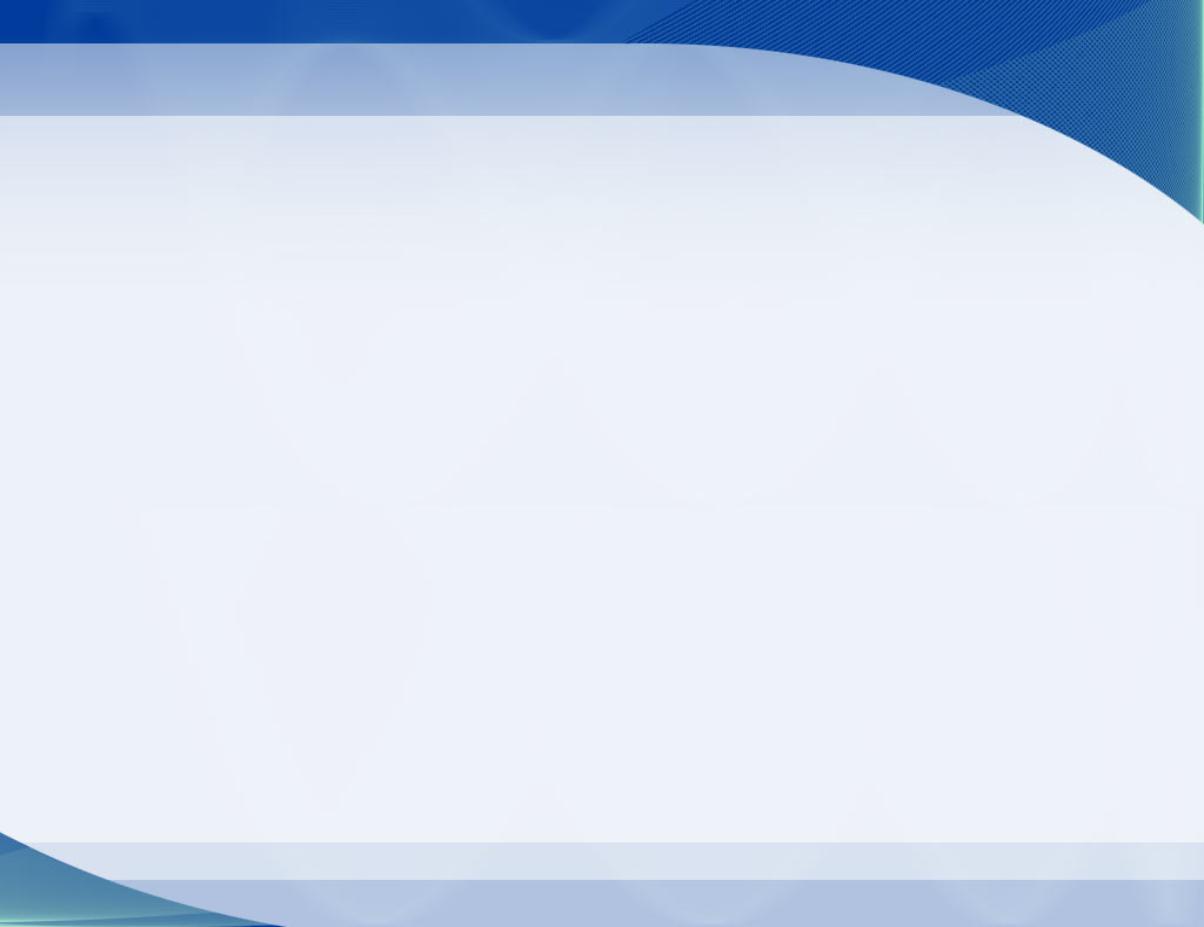 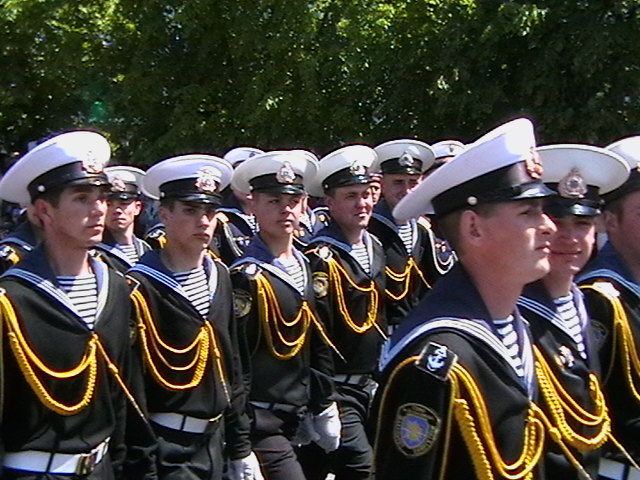 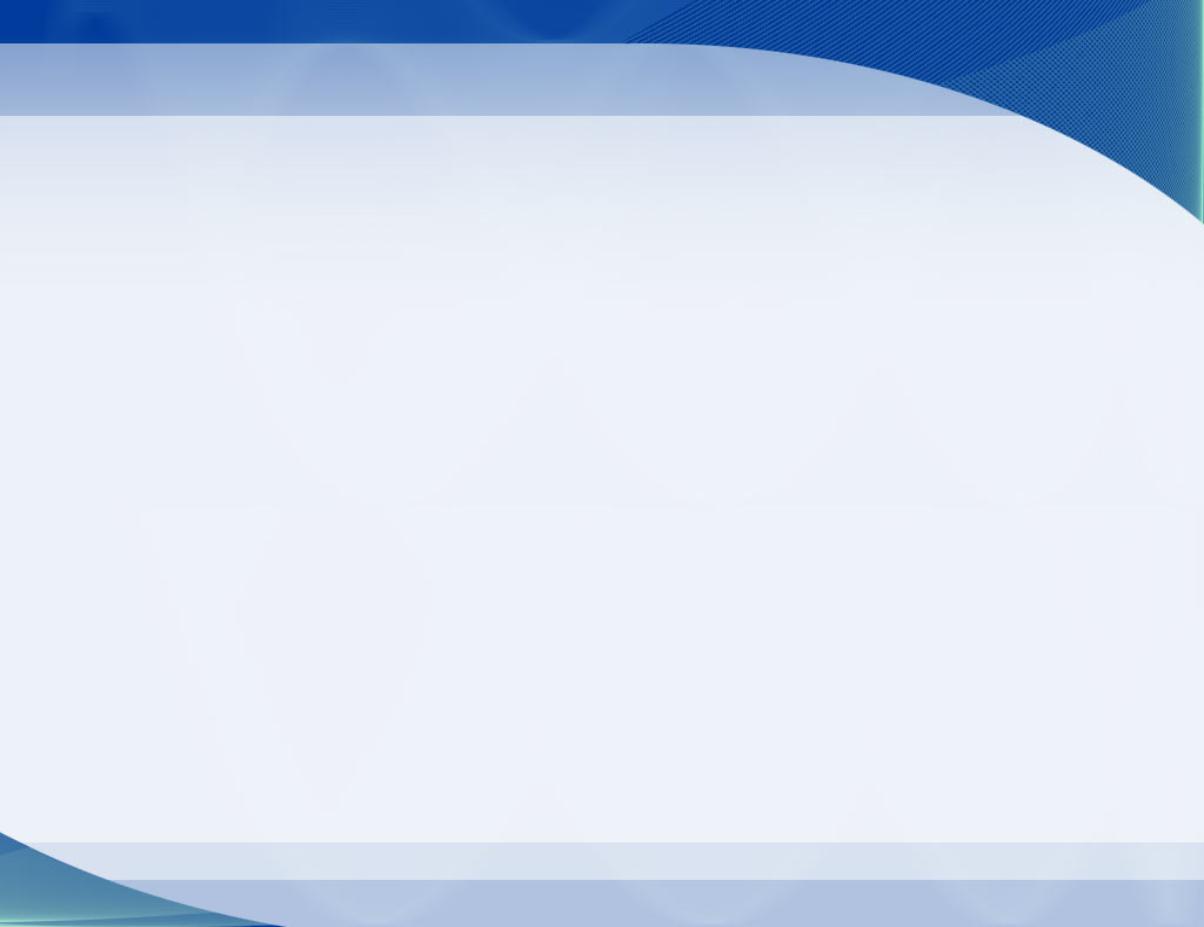 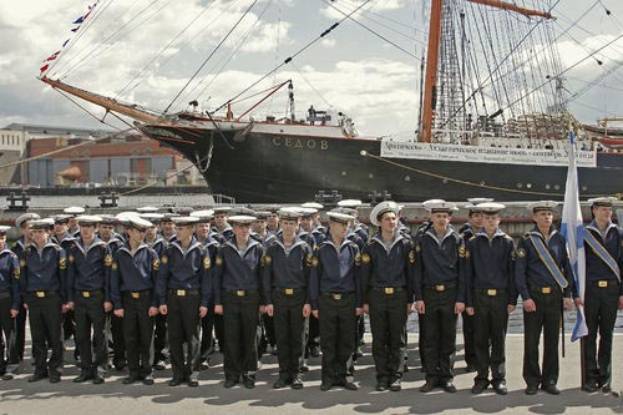 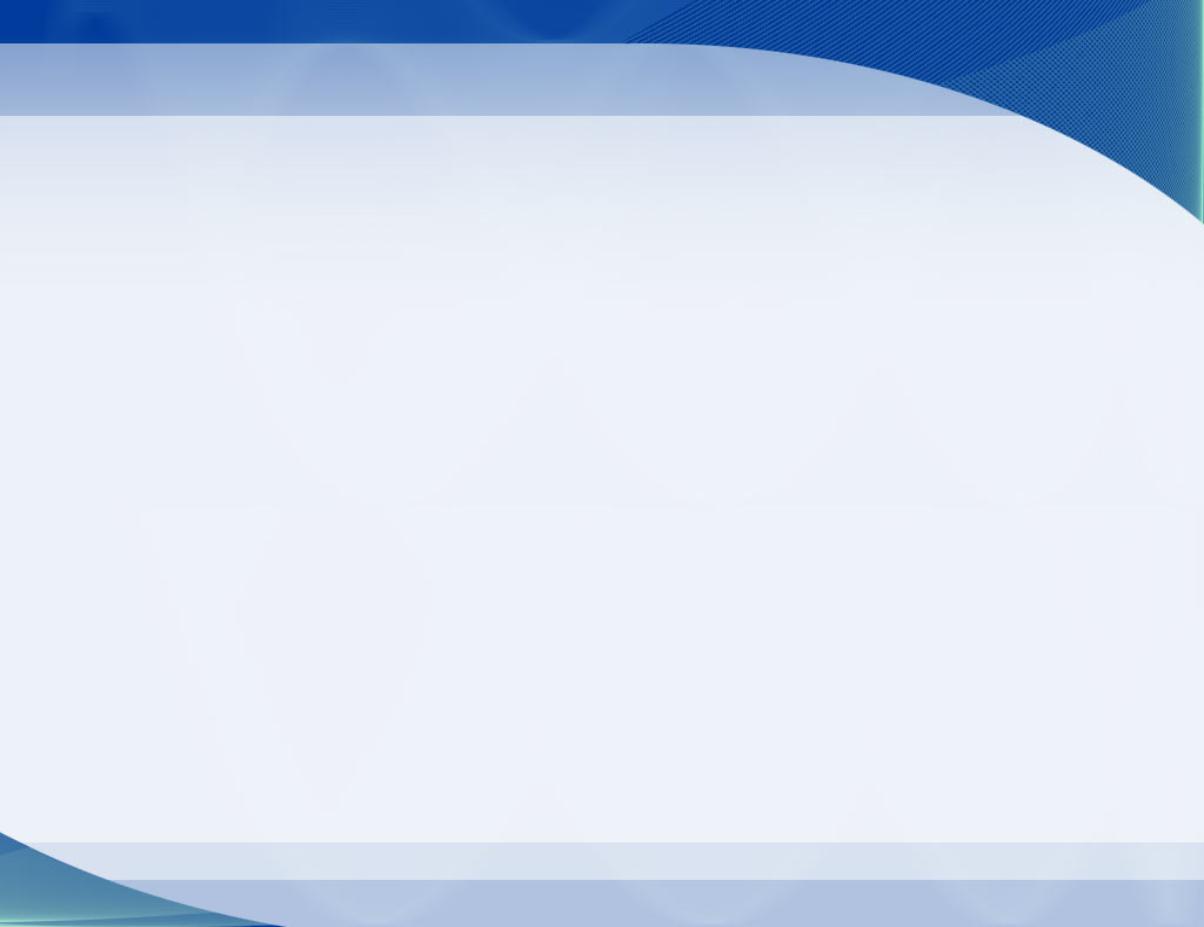 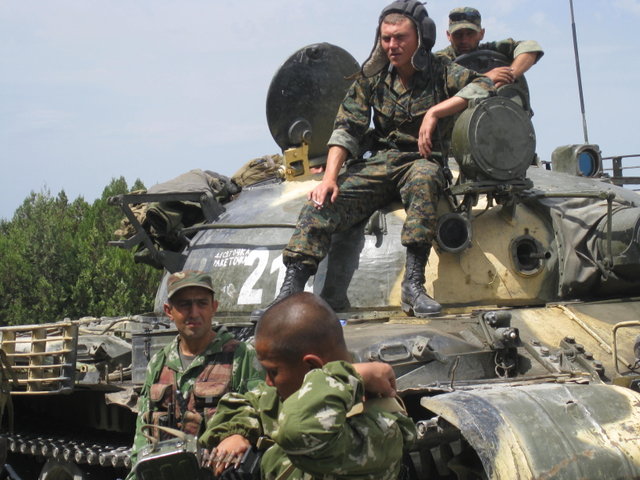 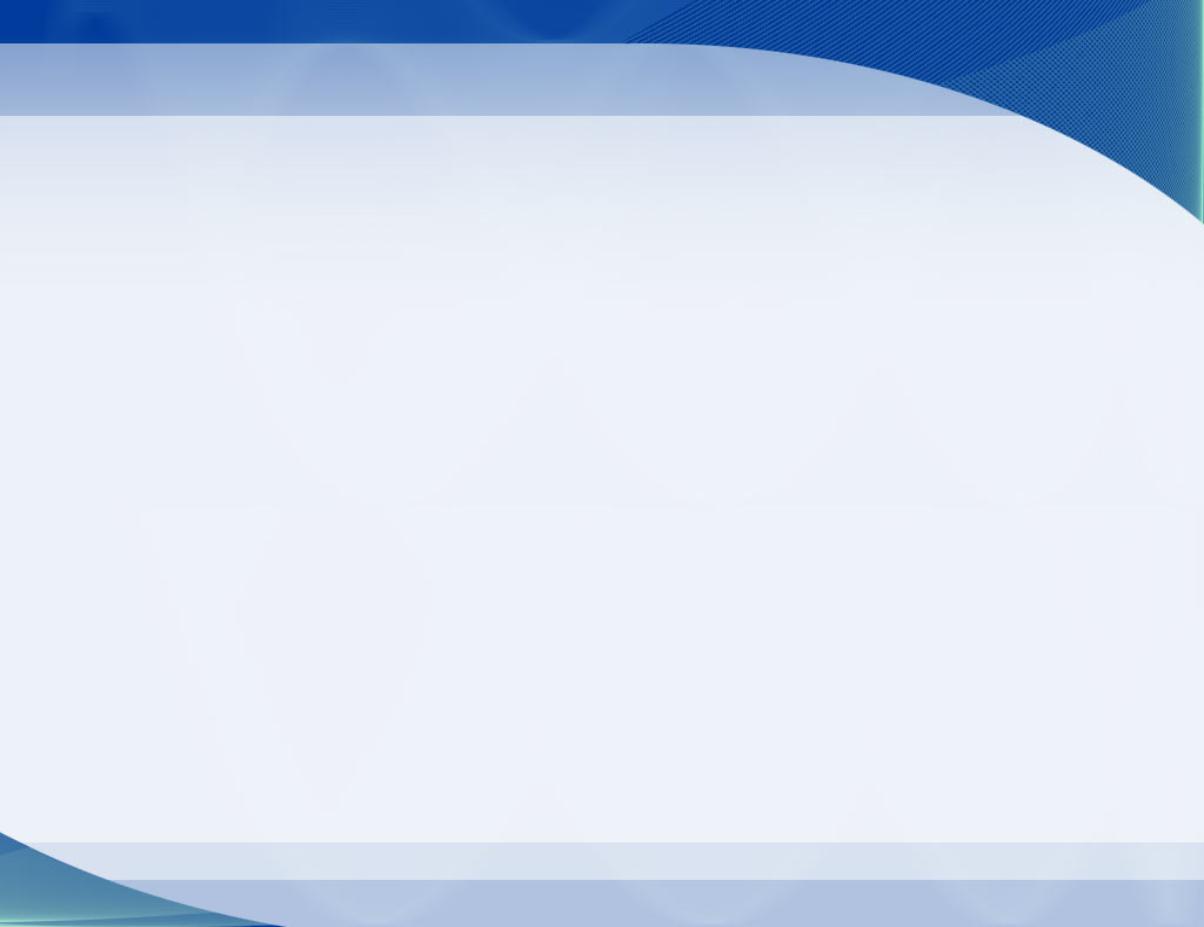 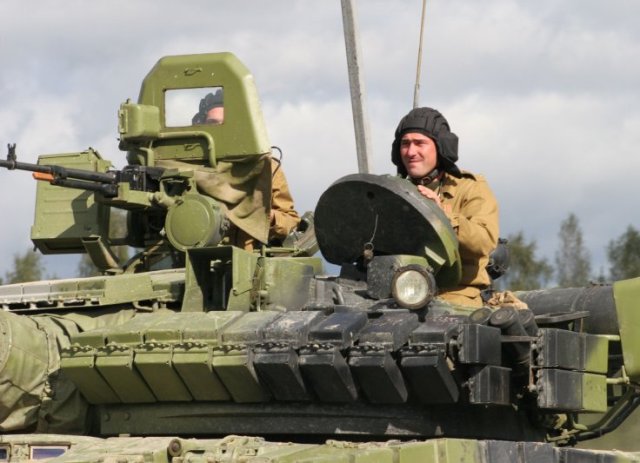 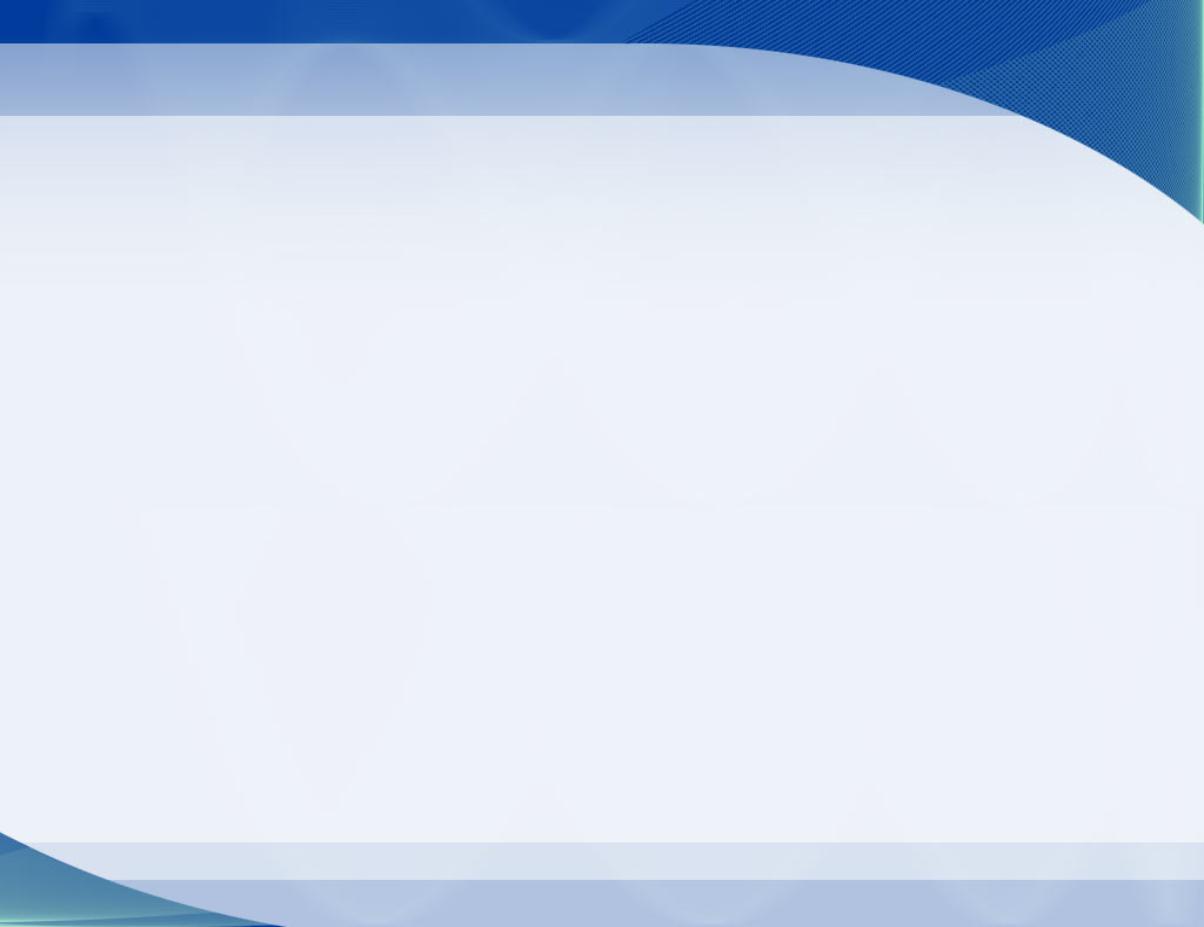 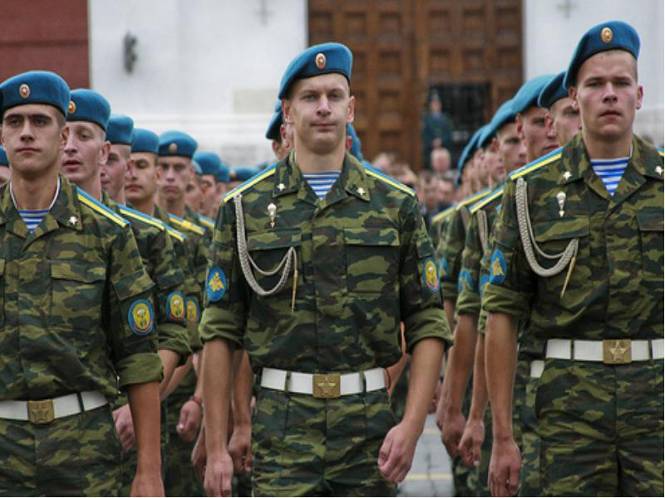 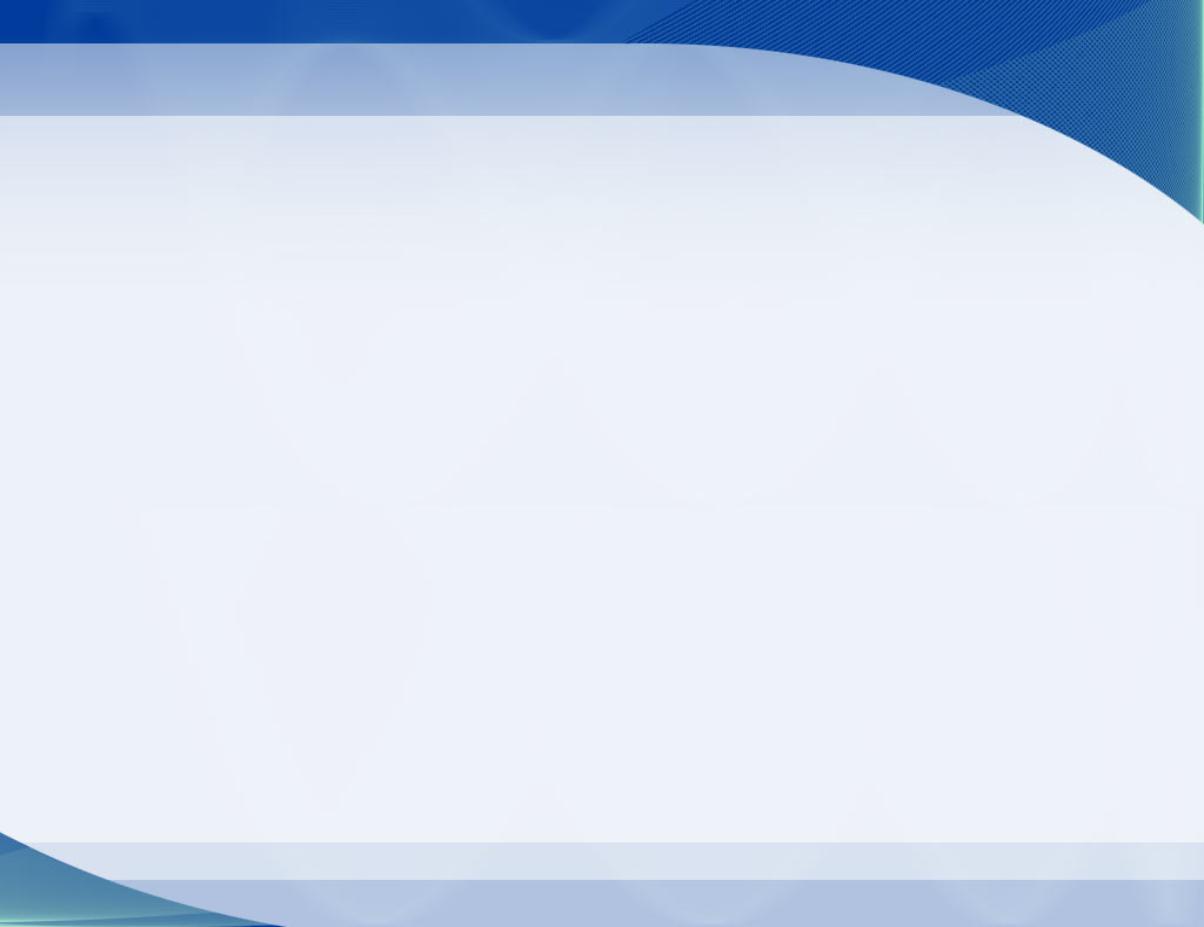 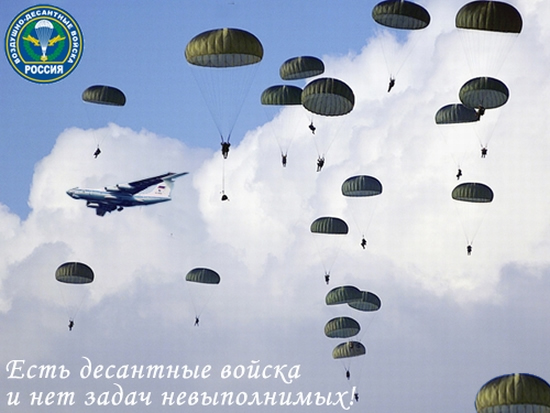 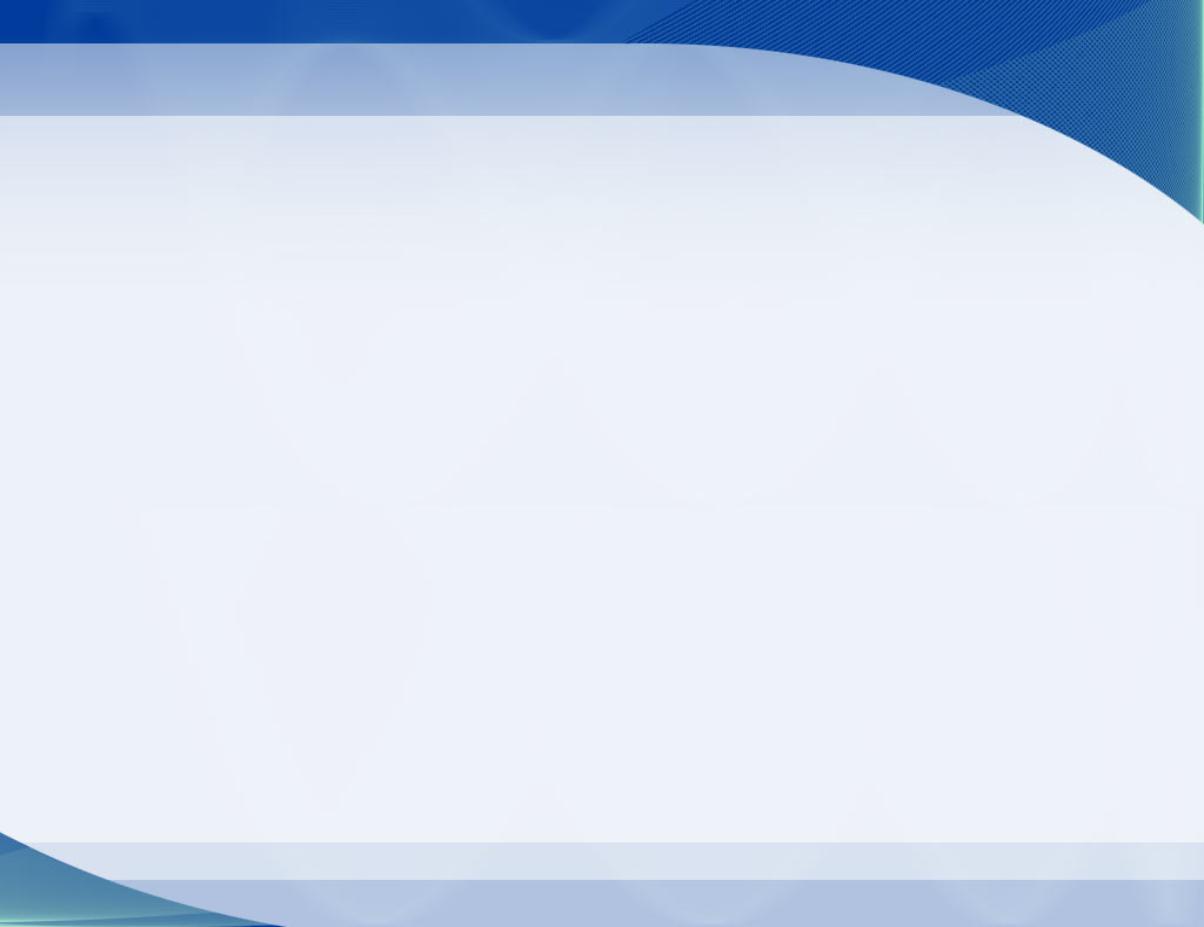 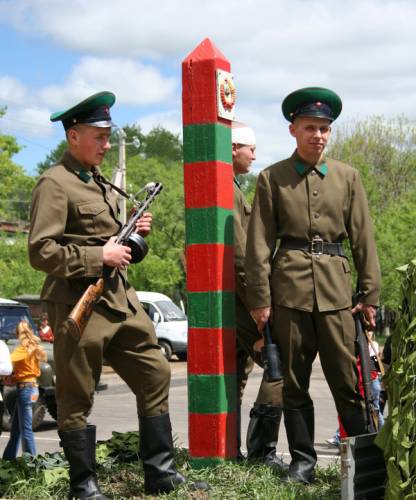 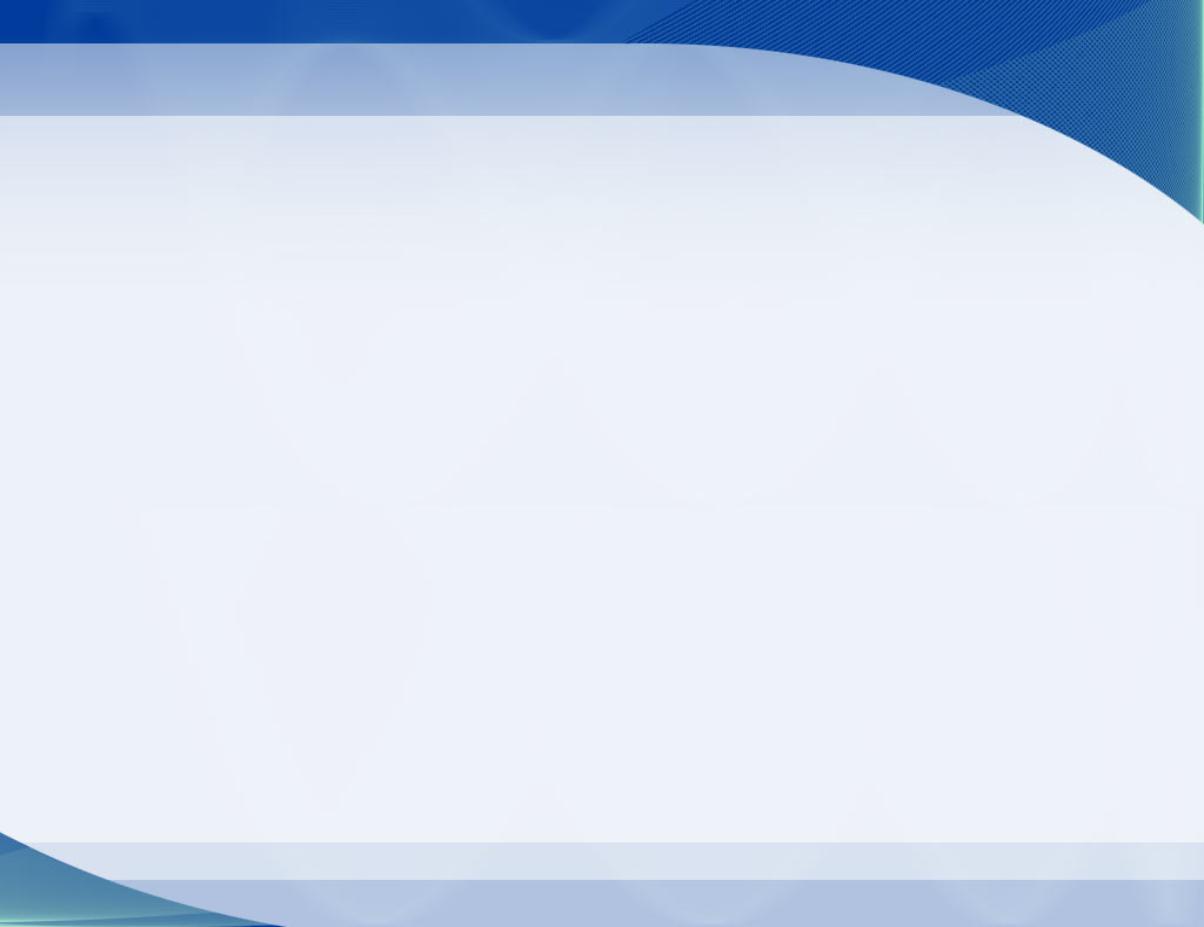 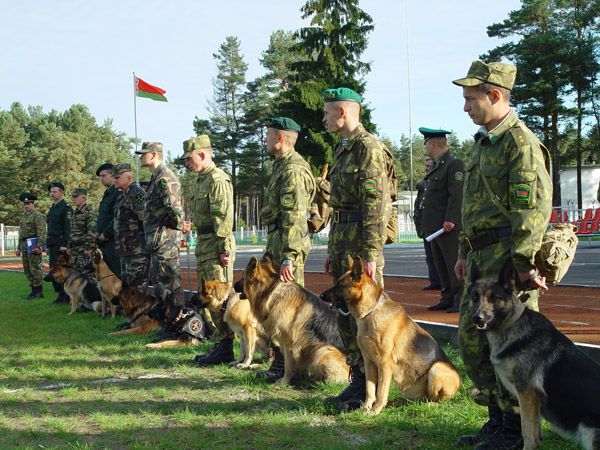 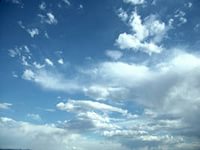 Военная техника
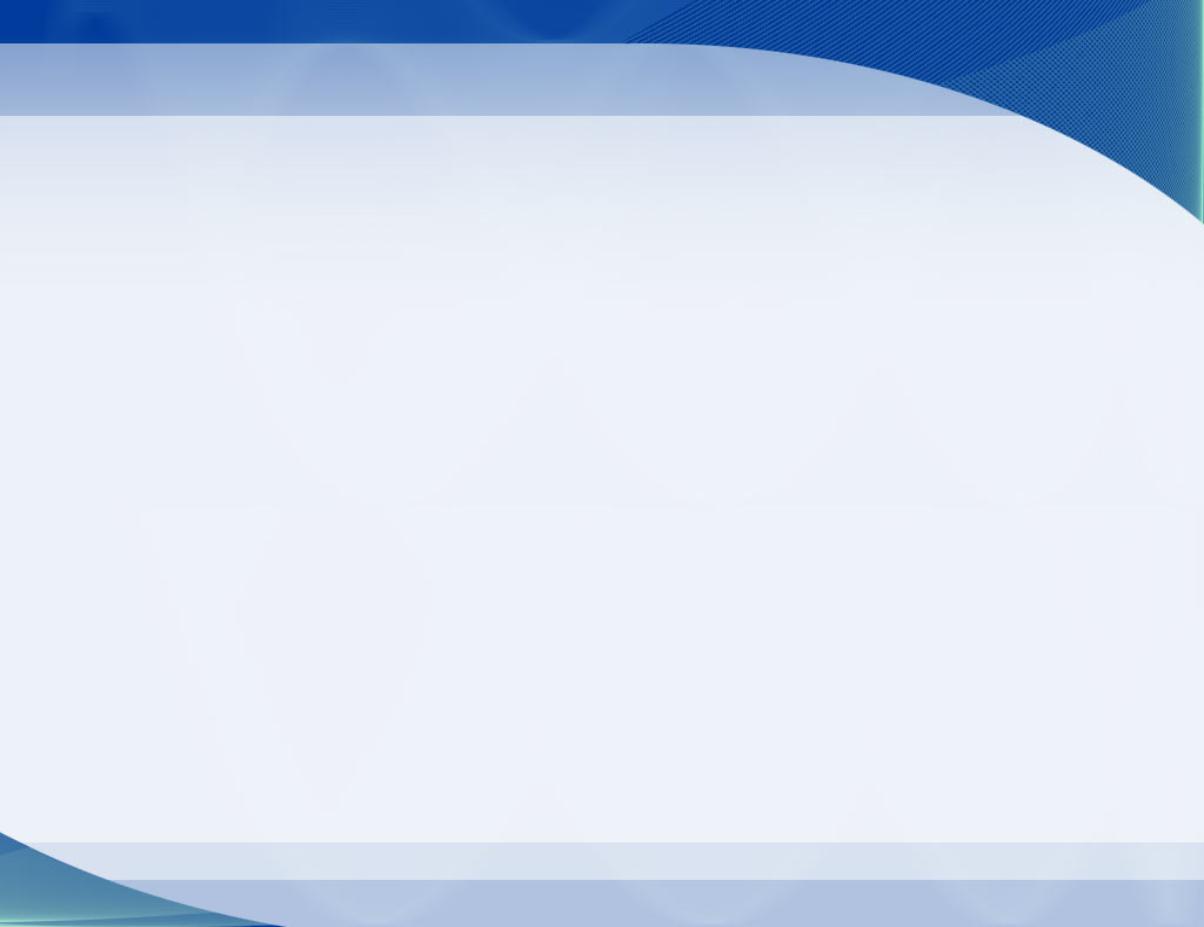 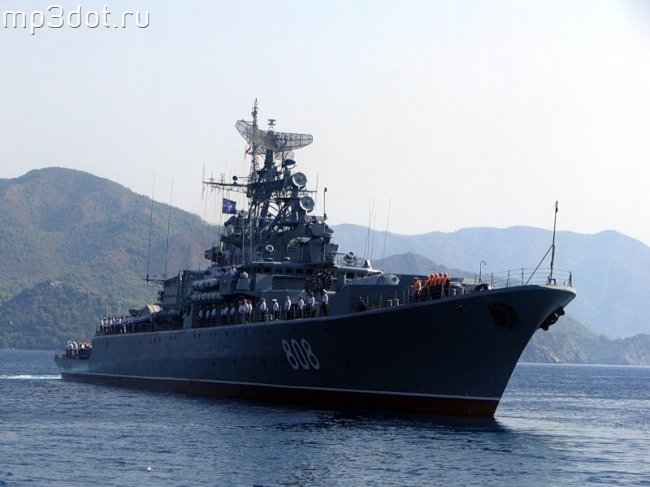 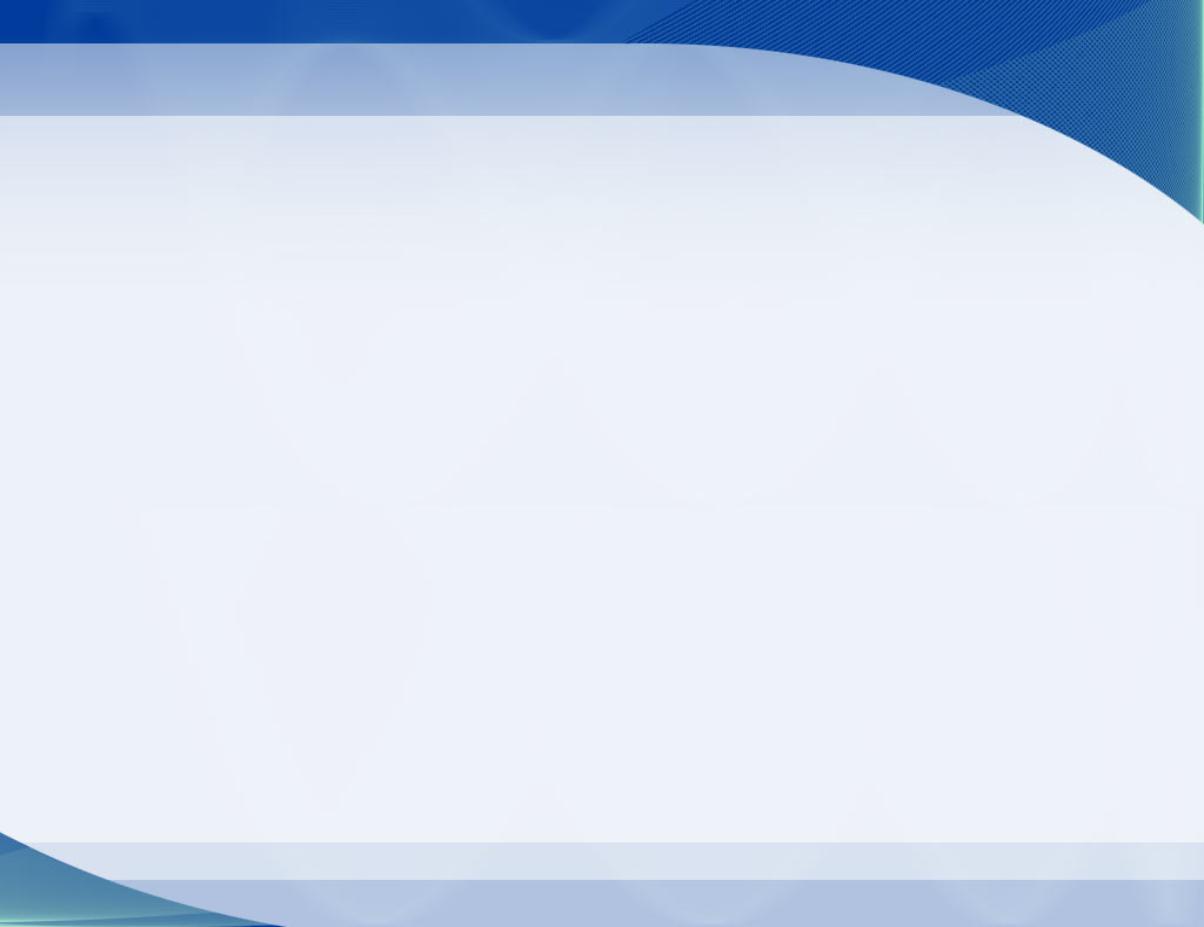 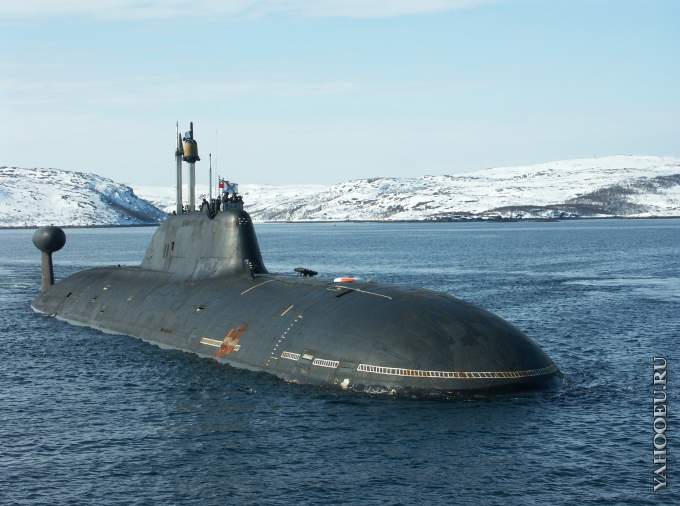 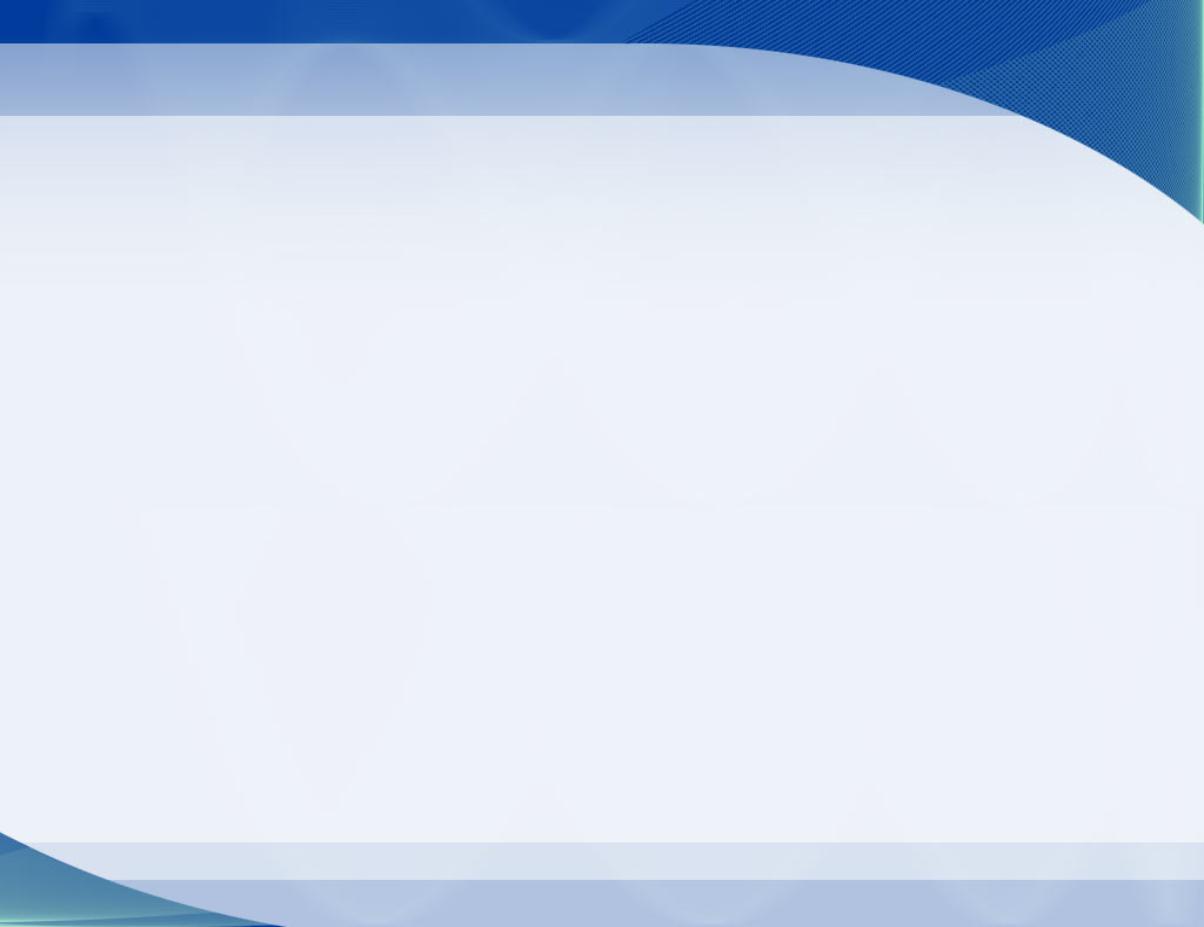 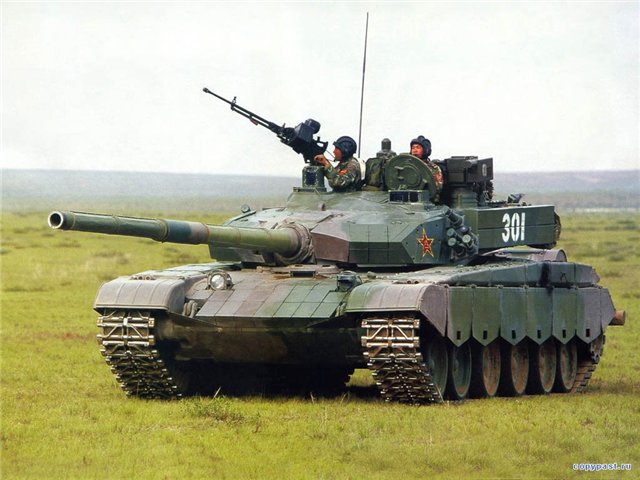 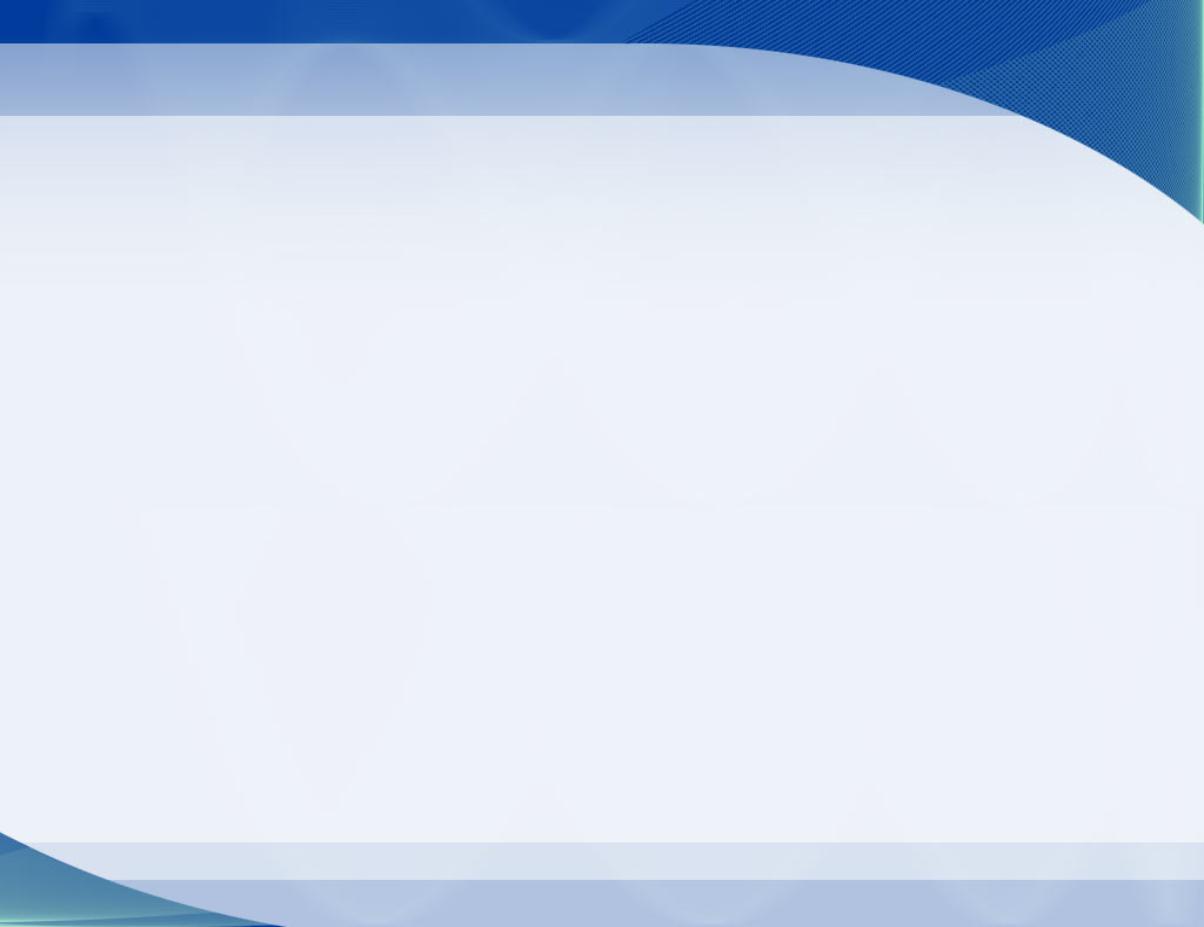 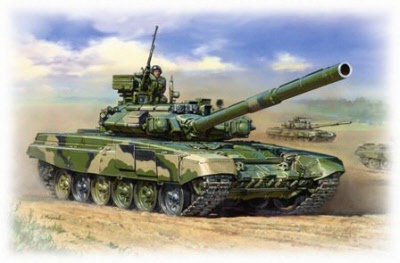 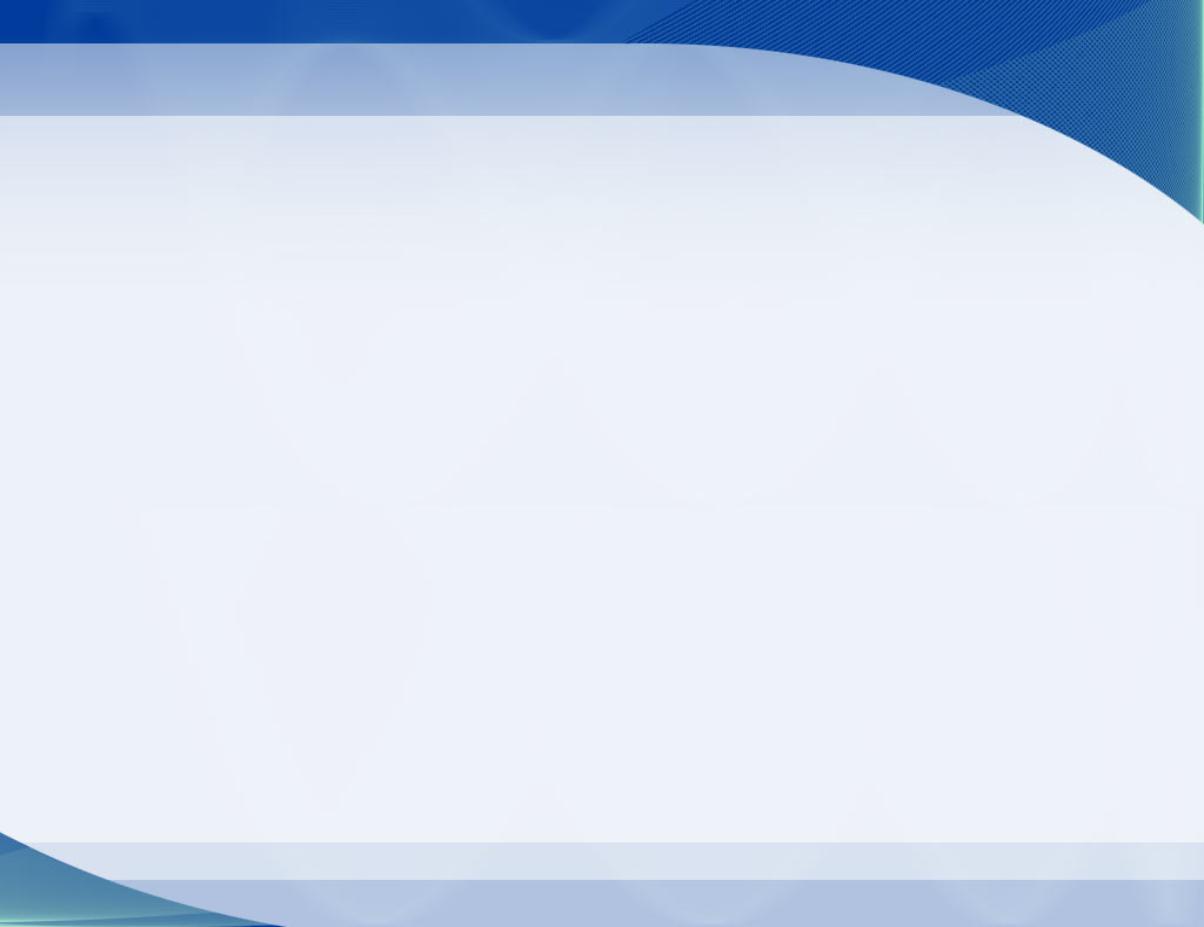 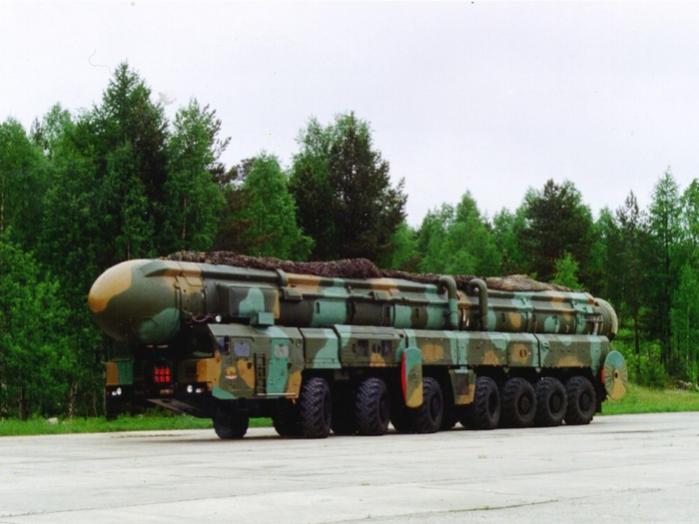 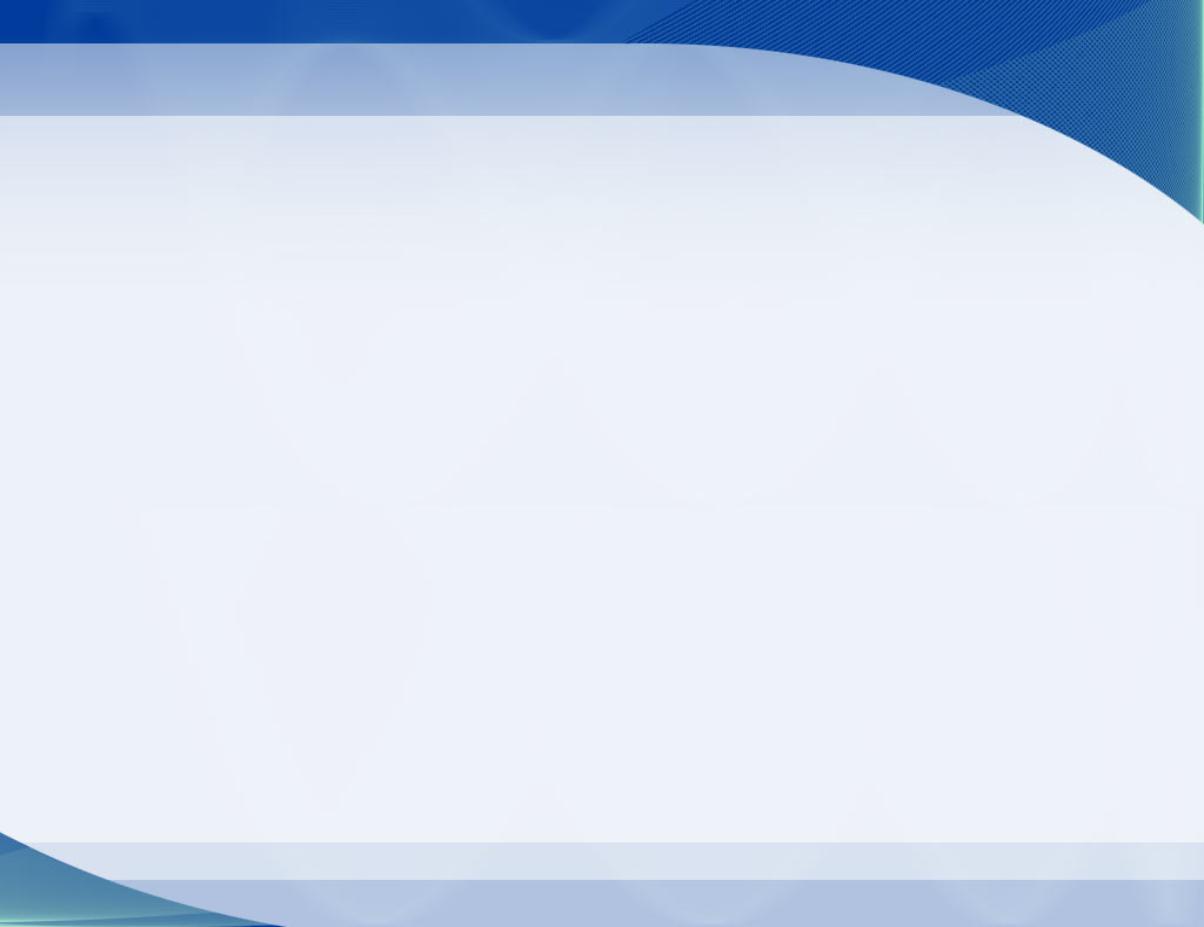 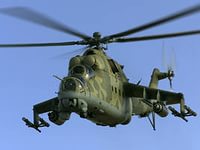 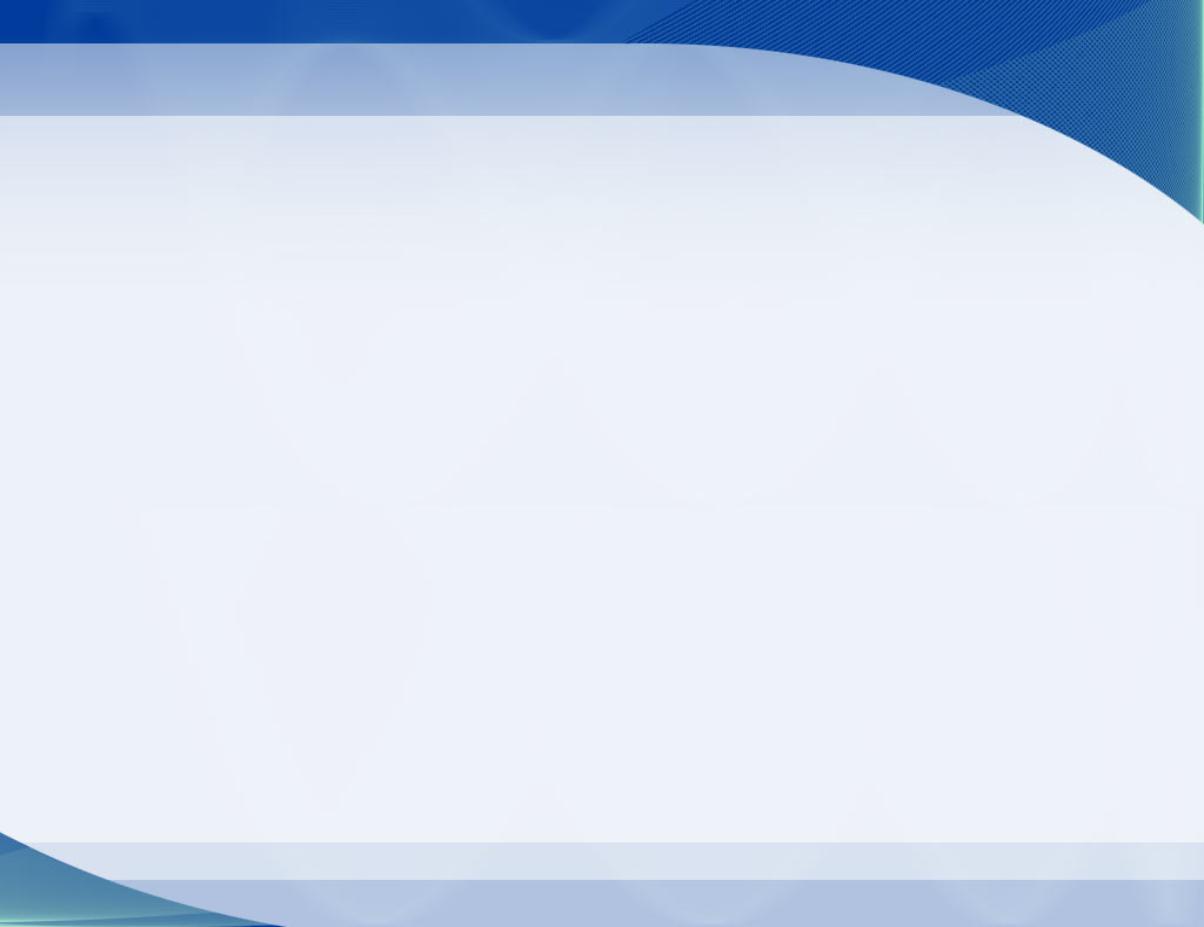 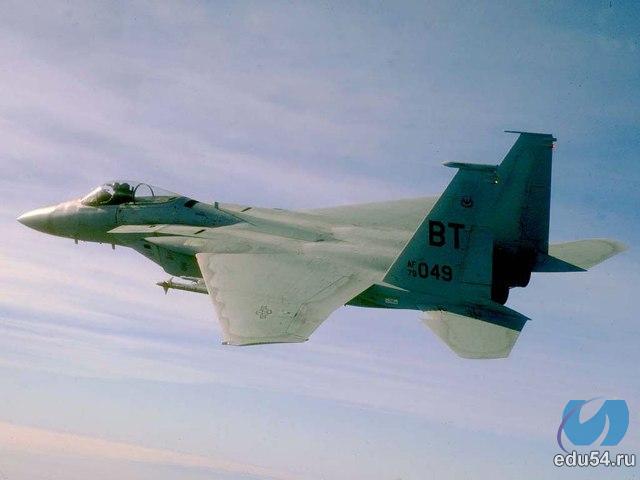 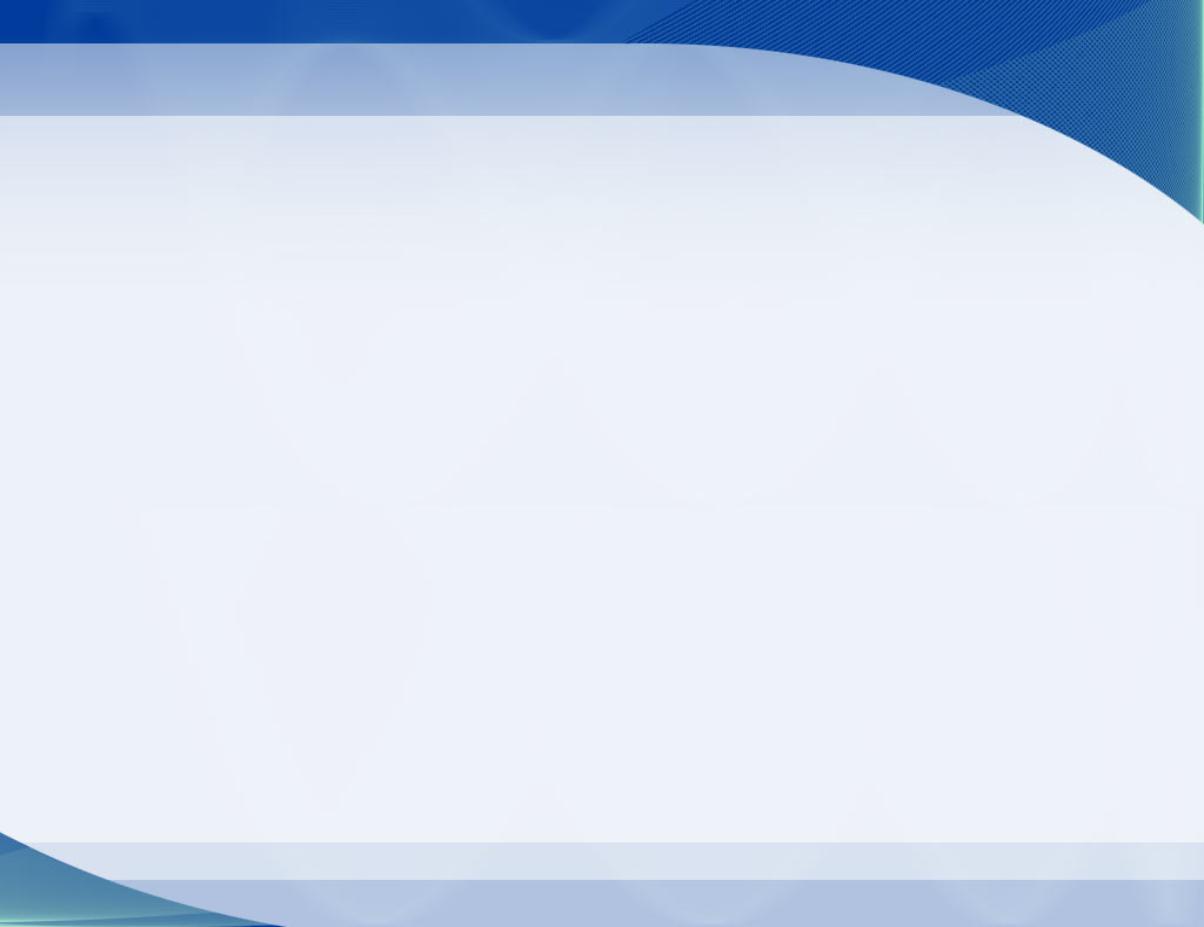 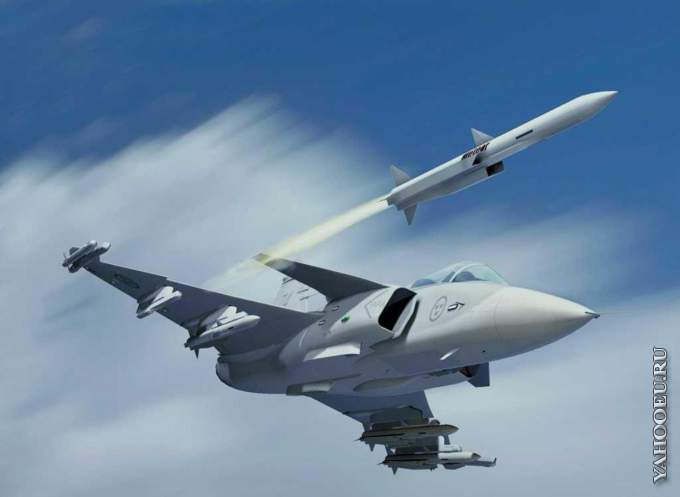 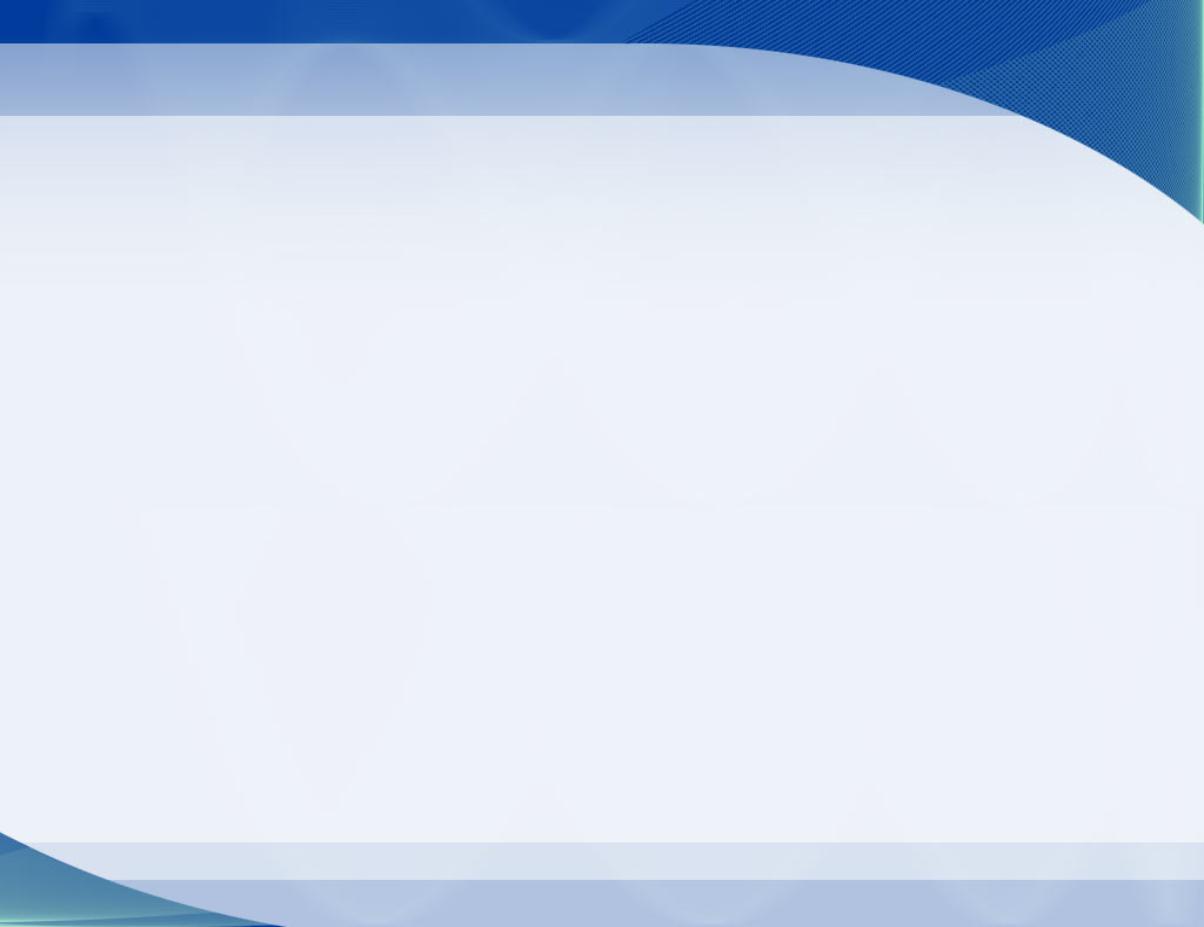 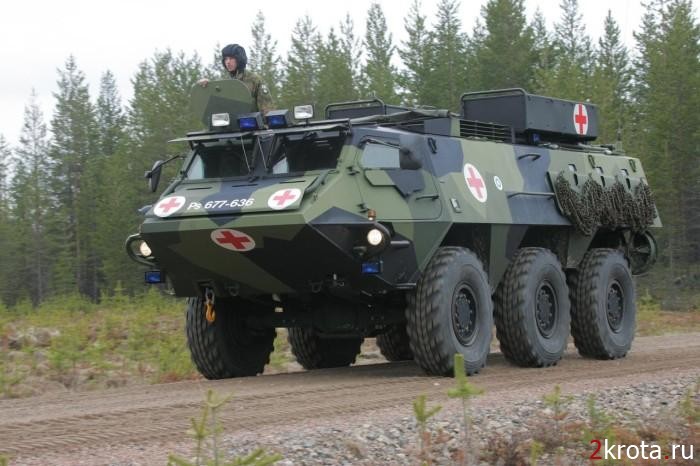 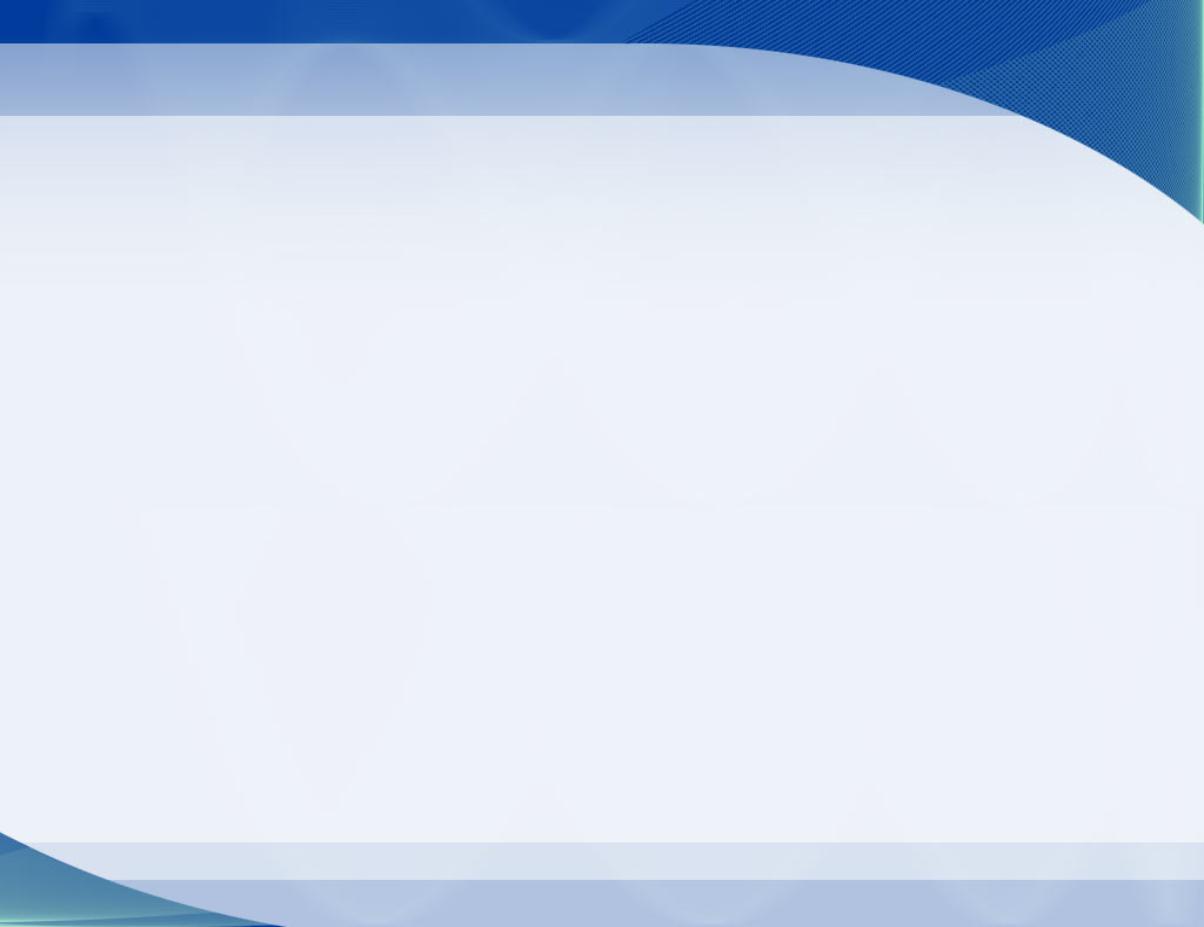 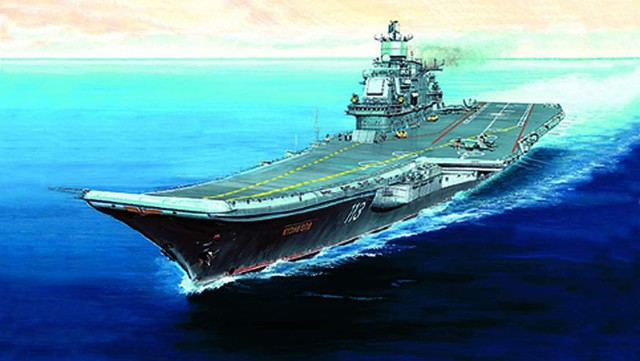 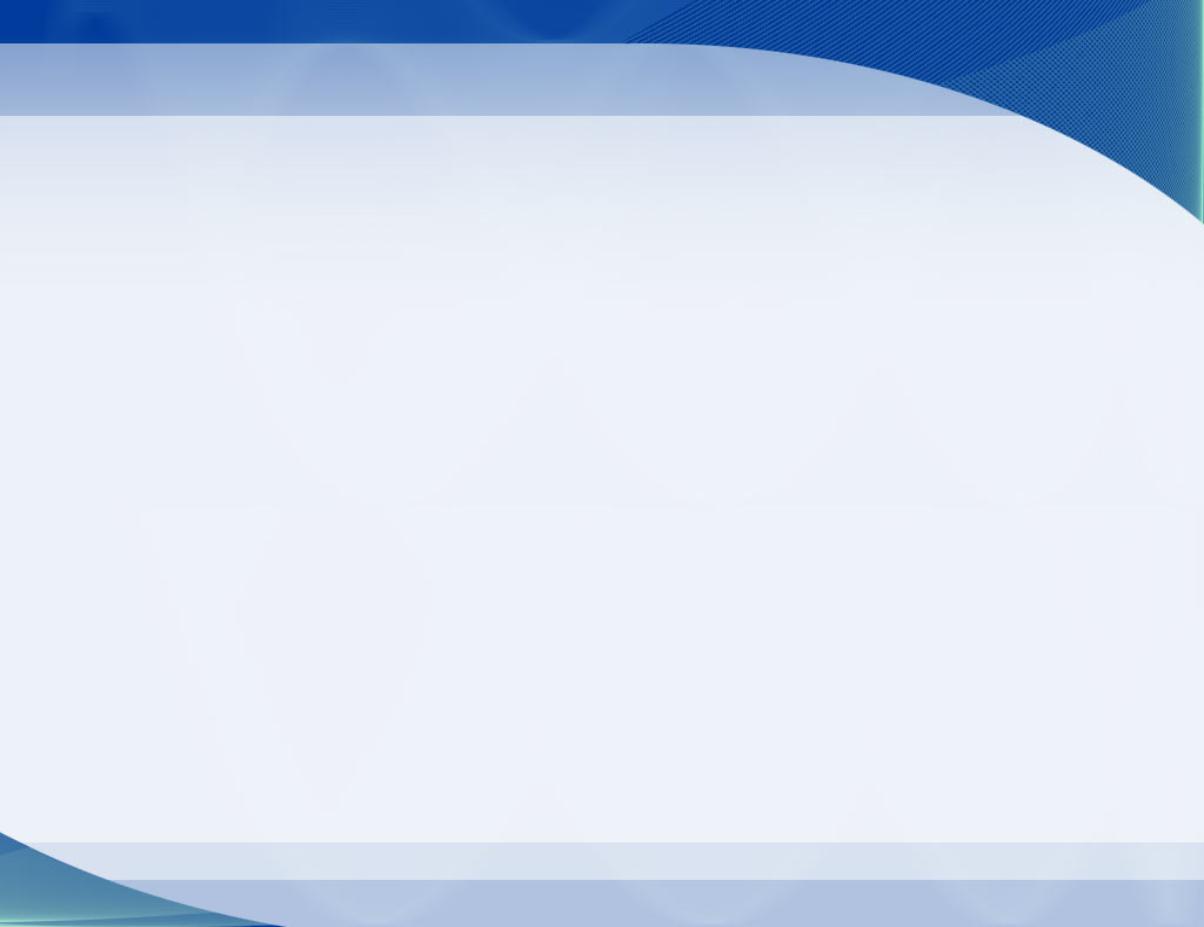 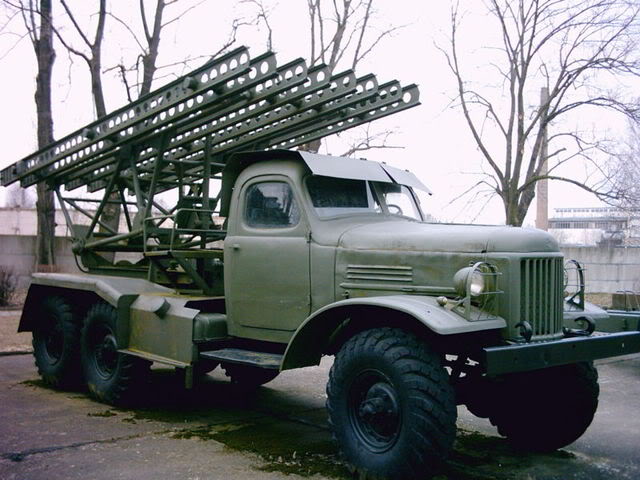 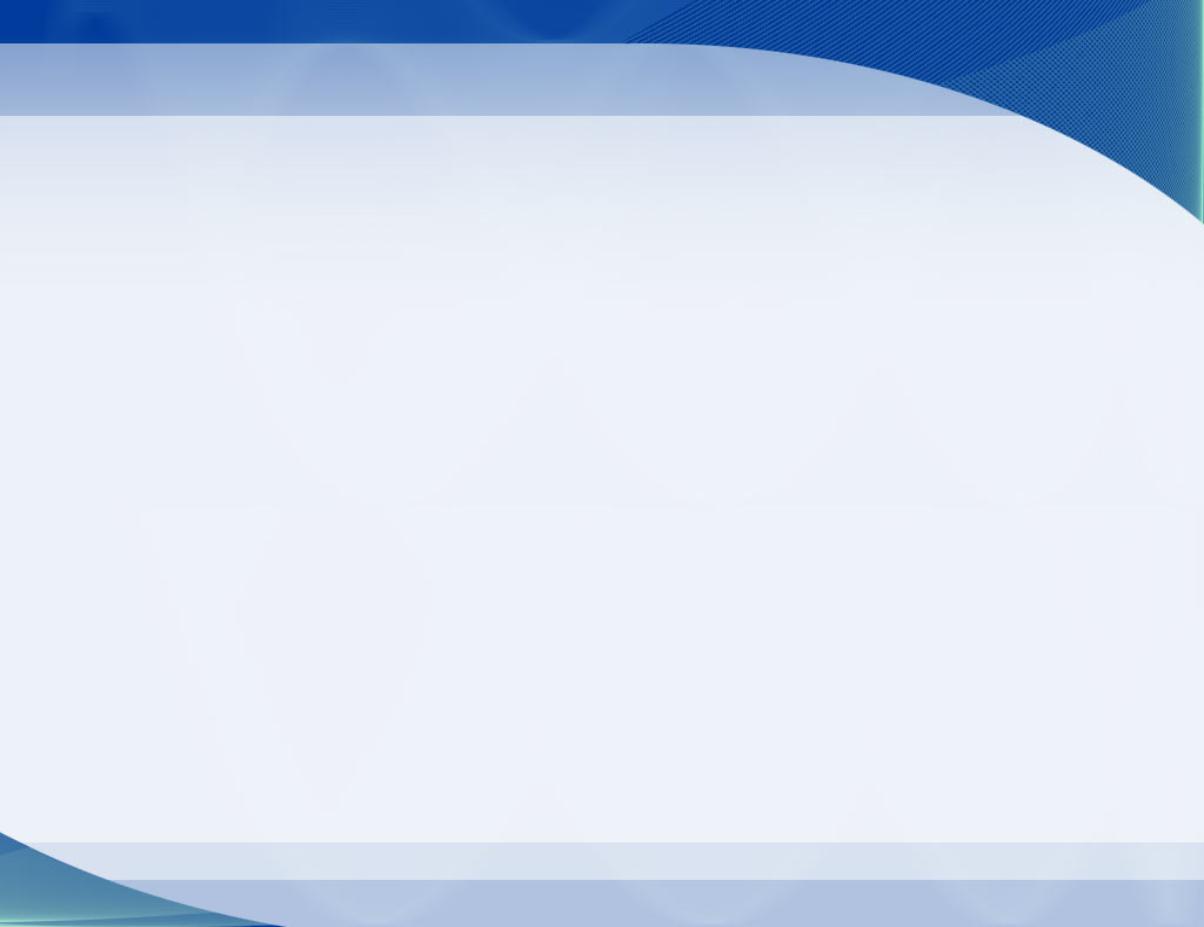 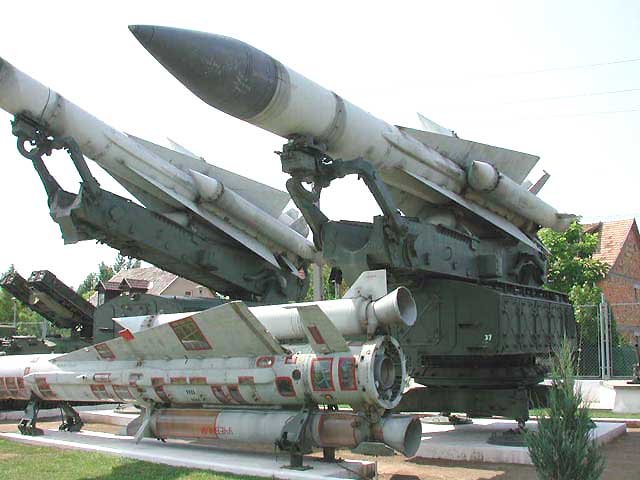 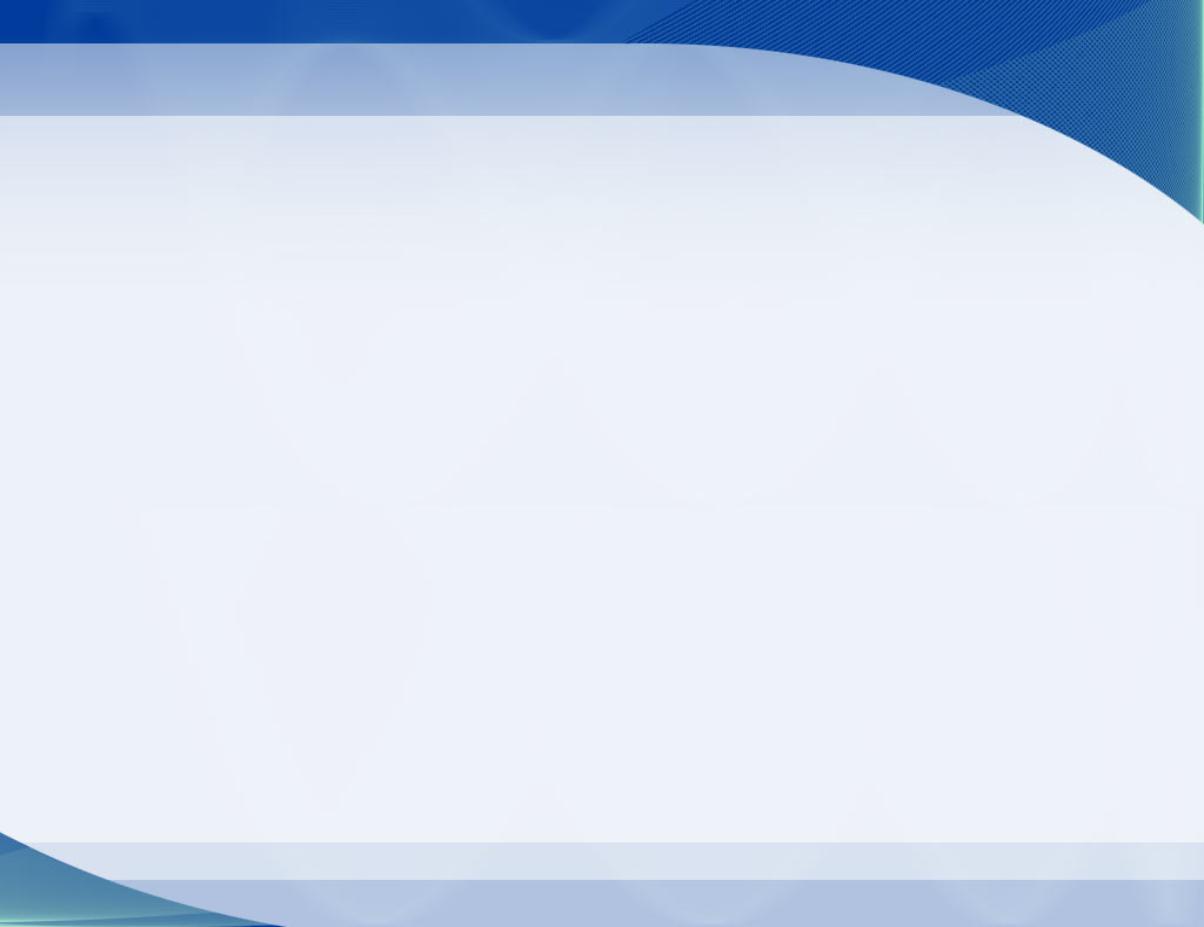 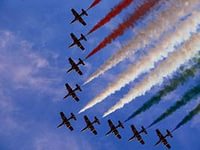 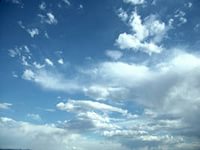 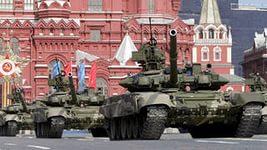 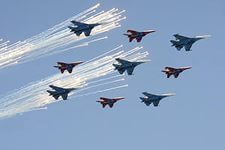 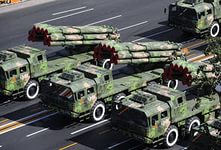 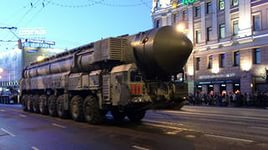 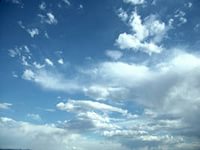 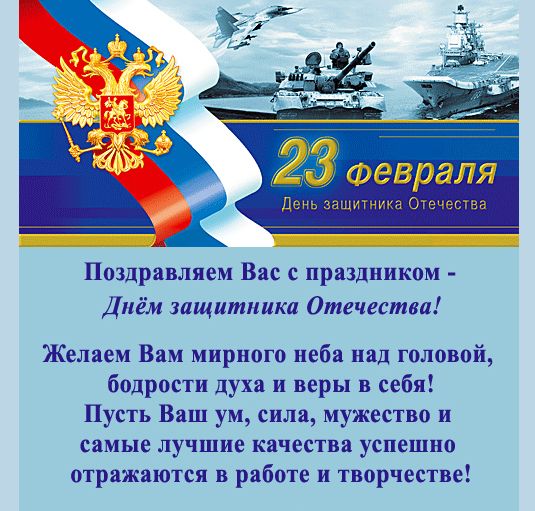